內心連線長度
如圖，正六邊形 ABCDEF 中，P、Q 兩點分別為 ACF、CEF 的內心。若 AF = 2，則 PQ 的長度為何?
(A) 1    (B) 2    (C)                  (D)                                                                                                【105 會考 第 23 題】
A
F
P
Q
B
E
線上講解
D
C
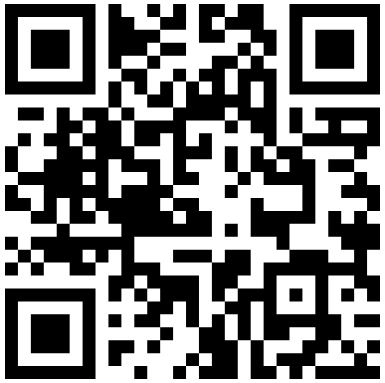 學生練習
A
D
Q
如圖，箏形 ABCD 中，P，Q 分別為 ABC 與 ACD 的內心，若 AB = 20，BC = 15，ABC = ADC = 90o，則 PQ = ?
(A) 8    (B) 9    (C) 10    (D) 12
P
B
C
解答： (C)
正六邊形 vs 特殊角直角三角形
如圖，ABCDEF 為正六邊形，試證明 ACF 是 30o – 60o – 90o 的特殊角直角三角形 。
F
A
E
B
C
D
[Speaker Notes: 如圖，ABCDEF 為正六邊形，
試證明三角形 ACF 就是這個黃色的三角形，是 30 – 60 – 90 度的特殊角直角三角形。

從圖形上可以看出這個角應該是 90 度，先來算看看，
我們知道正六邊形一個內角是 120 度，
同學如果沒有記這個度數，可以用內角和公式<動>算看看。
只要能知道旁邊這個小角是幾度，就能算出角 FAC 了。
因為正六邊形邊長相等，
可以看到這個白色三角形是頂角 120 度的等腰三角形，
底角很容易算出 (180 – 120 )/2 = 30 度，
則角 FAC 就等於 120 – 30 = 90 度。

接著來算這個角，整個大角是 120 度，很直觀的這應該是一半 60 度。
為什麼一定是呢? 
只要能說明這兩個角相等就可以，
看到要證明角相等，老師會想到三角形全等，
也就是來看看 三角形 FAC 和 三角形 FEC <動> 有沒有全等
這兩個三角形中，CF 是公用邊，AF 和 FE 等長，
而且這個角 FEC 也是 90 度，理由跟剛剛這個角是 90 度一樣，
所以這兩個三角形 RHS(寫在圖形中) 全等，那麼這兩個角就會相等，也就是 角 AFC 就是 120 度的一半 = 60 度。
再由內角和就知道這邊是 30 度，所以它的確是一個特殊角的直角三角形。

在剛剛的證明中，利用了正六邊形的一個內角 120 度 和 這個等腰三角形底角 可算出這個角 FAC 是 90 度。
接著觀察這兩個角剛好是 120 度的一半 60 度，
所以利用證明這兩個三角形全等，就能知道這兩個角一樣大。
同學可以記起來正六邊形中，這裡有兩個全等的 30 – 60 – 90 度特殊角直角三角形，在解題時直接使用很容易快速的找到解法。]
正六邊形 vs 三角形內切圓半徑
如圖，正六邊形 ABCDEF 中，P、Q 兩點分別為 ACF、CEF 的內心。PQ 與 CF 交於 H 點，試說明 PH 是 ACF 的內切圓半徑，以及 PH = QH。
A
F
P
H
Q
B
E
C
D
[Speaker Notes: 如圖，正六邊形 ABCDEF 中，P、Q 兩點分別為三角形 ACF、CEF 的內心，
P 是左邊這個三角形的內心、Q 是右邊這個三角形的內心，
PQ 與 CF 交於 H 點，試說明 PH 是三角形 ACF 的內切圓半徑。
P 是內心，PH 要是內切圓半徑，必須要垂直 CF，。
並且還要說明 PH = QH，PH 和 QH 是這兩段，
看到垂直且平分，
就是要說明 C 和 F 都是 PQ 中垂線上的點
它們連起來的 CF 就會是 PQ 的中垂線
這時就會想到判別性質<動>，到兩點距離相等的點，在中垂線上，
那麼就是要證明 FP = FQ <動> 而且 CP = CQ <動> 

要證明線段等長，同學應該會想到三角形的全等，
觀察三角形 FPC 以及 FQC<動>，有公用邊 CF ，
另外兩邊是我們想要證明的，來觀察角度，先看這兩個角有沒有相等呢?
 P、Q 是這兩個三角形的內心，是角平分線的交點，
所以 FP 和 FQ 是這兩個角的角平分線，
從正六邊形知道，這兩個是全等的 30 – 60 – 90 度的直角三角形<動>
所以這兩個角都是 60 度的一半 30 度。
同樣的道理 ，CP 和 CQ 也都是角平分線這個兩個角都是 30 度的一半 15 度，
這樣就知道這兩個三角形 ASA 全等。
所以 對應邊 FP 和 FQ 等長，CP 和 CQ 等長，
根據這個性質，F 和 C 都在中垂線上，
它們連起來的 CF 就一定是 PQ 的中垂線，
也就得到這一題要的結論了。

在題目的分析中，發現這題要說明 CF 是 PQ 的中垂線，
就是要說明 C 和 F 都在中垂線上，
會想起判別性質，所以知道要說明線段等長，
那麼就會想到要利用全等三角形，
在找全等條件的過程中，利用內心是角平分線交點，以及這兩個大的三角形是全等的
就會有關鍵的角度相等的條件了。

同學可以將這條是內切圓半徑當結果記起來，遇到相同的圖形就直接可以聯想。]